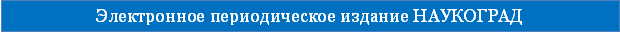 ПРИМЕНЕНИЕ КЕЙС–ТЕХНОЛОГИИ НА УРОКАХ МАТЕМАТИКИ
Глазунова Марина Витальевна, 
учитель математики
МАОУ лицея «Морской технический»
г. Новороссийск
Всероссийский интернет-семинар                                   20 сентября-20 октября 2014 года
"Проектирование и реализация образовательного процесса
в соответствии с требованиями ФГОС"
Кейс - технологии (Сase study)
- технологии, основанные на комплектовании наборов (кейсов) текстовых учебно-методических материалов по какой-то выделенной теме и заданий по конкретной проблемной ситуации в ней,   и передачи их обучающимся для самостоятельного изучения   (с возможностью консультации у преподавателя) и решения задания с последующим коллективным обсуждением темы и вариантов для выработки наиболее рациональных и творческих предложений.
Анализ конкретных учебных ситуаций (case study)
Особенность кейс-метода – это созданная проблемная ситуация, в основе которой лежат факты реальной жизни, иными словами, это ситуационное обучение.
       Метод относят к интерактивным методам обучения, он позволяет взаимодействовать всем обучающимся, включая педагога. Название технологии произошло от латинского casus – запутанный необычный случай; а также от английского case – портфель, чемоданчик. Происхождение терминов отражает суть технологии.                 
       Учащиеся получают от учителя пакет документов (кейс), при помощи которых либо выявляют проблему и пути её решения, либо вырабатывают варианты выхода из сложной ситуации, когда проблема обозначена.
МИНИ-КЕЙС  «ПЕРЕМЕН, МЫ ЖДЁМ ПЕРЕМЕН»
Лицей «Морской технический», 2014 год.  
     Сегодняшние 10-классники попали в очень неопределённую ситуацию, связанную с ЕГЭ-2015 года,  ведь им предстоит сдавать профильный экзамен по математике. При этом нет  демоверсии такого испытания, неясно, насколько уровень сложности новых задач будет отличаться от известных ранее.                А времени на подготовку не так уж и много. Нельзя терять полгода в ожидании разъяснений от Министерства науки и образования.             На что надеяться?
Есть ещё один «удачный» момент. Как только выпускники «приноровились» решать задачи С2 координатным методом, появился новый тип таких задачек -  на построение сечения и нахождения его площади. 
       Если учесть, что предмета черчения в школьном курсе нет, и на тему «Построение сечений многогранников» по программе отводится 3 часа, то совершенно не удивителен процент выполнения С2 в 2013 году – 10,8%.     
       Для сравнения, в 2010 году от 1 до 2 баллов за задачу С2 смогли получить 11,6% участников экзамена, в 2011 – 13,9%, а в 2012 – 5,53%.
Цель полезного использования мини-кейса:
разработать рекомендации по системе подготовки учеников к решению задач, подобных С2;
убедиться в преимуществах выбранной методики;
разработать план совместной подготовки к ЕГЭ;
искать выход из неопределённой ситуации, и, возможно, грядущие перемены не так уж страшны. 
   Ведь, «когда мы едины, мы непобедимы»!
Задания мини-кейса
Ознакомиться с содержимым кейса. Выбрать руководителя группы.
Решать предложенные задачи  и в группе, и индивидуально.
Поиск новых приёмов решений упражнений этого типа.
Разбить задачи на модули, каждый из которых объединяет общий метод или идея решения. Оформить решения задач.
Выработать  полезные рекомендации по решению задач на построение сечений. Поделиться полученным опытом с одноклассниками. Создать презентацию по итогам работы группы.
Организация работы с классом
На работу с данным кейсом отводилось 3 занятия. 
       1 урок был посвящен знакомству с ситуацией и первичному анализу информации. В ходе этого занятия были сформированы три группы из числа учащихся. 
       2 урок посвящен обсуждению ситуации в группах и принятию коллективного решения. При этом учитывалась предварительная домашняя обработка информации. 
       3 урок посвящался представлению презентаций, которые содержали выводы, одобренные в группах, и сопоставлению полученных результатов.
Преимущества кейс - технологии
коллективно-познавательный характер деятельности;
возможность творческого подхода к ситуации;
анализ вероятных решений и выбор наиболее правильных из них; 
знания по теории и практические навыки настолько гармонично сочетаются, что даже наличие трудностей сопровождается большим позитивом и имеет много плюсов. Таким образом, значительно повышается уровень мотивации к учебе.
Благодарим 
Вас за внимание!
Желаем 
творческих побед и талантливых учеников!